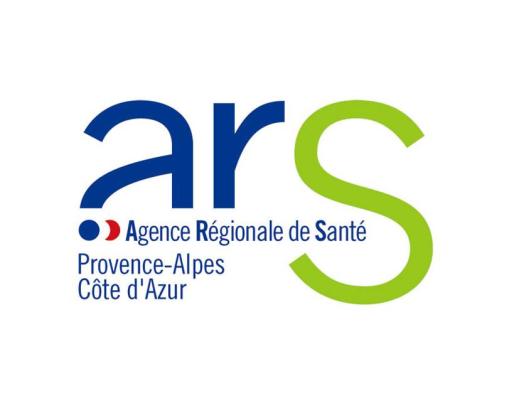 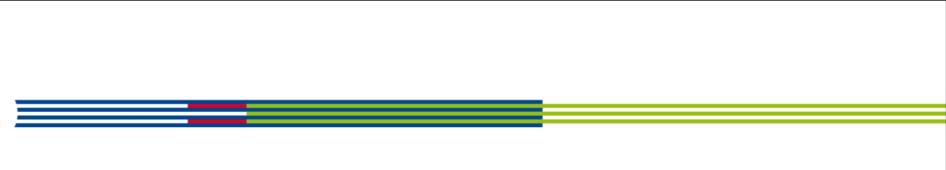 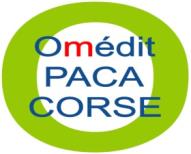 Veille des Agences
Marie-Hélène Bertocchio -   Véronique Pellissier
Coordination Observatoire du Médicament, des dispositifs médicaux  et de l’Innovation thérapeutique- ARS PACA
04/02/2015
1
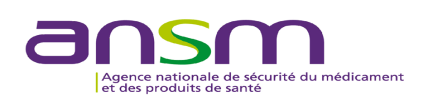 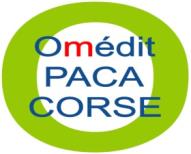 THESAURUS DES INTERACTIONS MEDICAMENTEUSES
Mise à jour Janvier 2015
http://ansm.sante.fr/Dossiers/Interactions-medicamenteuses/Interactions-medicamenteuses/%28offset%29/0
04/02/2015
2
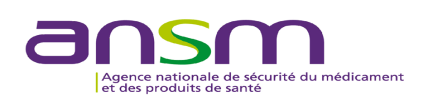 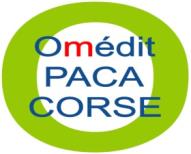 Le plasma thérapeutique industriel retiré de la liste des produits sanguins labiles  
http://ansm.sante.fr/S-informer/Actualite/Plasma-therapeutique-securise-par-solvant-detergent-changement-de-statut-juridique-Point-d-Information


 Décision du 9 janvier 2015 modifiant la décision du 20 octobre 2010 fixant la liste et les caractéristiques des produits sanguins labiles http://www.legifrance.gouv.fr/jopdf/common/jo_pdf.jsp?numJO=0&dateJO=20150127&numTexte=20&pageDebut=01208&pageFin=01209
Décret n° 2015-100 du 2 février 2015 relatif au plasma dans la production duquel intervient un processus industriel
04/02/2015
3
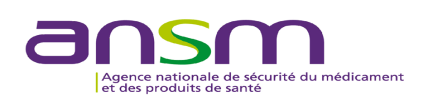 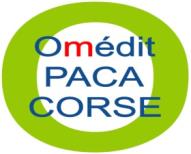 Nouvelles ATU de cohorte
 http://ansm.sante.fr/Activites/Autorisations-temporaires-d-utilisation-ATU/ATU-de-cohorte-en-cours/%28offset%29/2
NIVOLUMAB : mélanome non résécable (stade III) ou métastatique (stade IV)
DASABUVIR : hépatite C
OMBISTAVIR / PARITAPREVIR / RITONAVIR : hépatite C
CERDELGA (Eliglustat) : Maladie de Gaucher
NINTEDANIB : fibrose pulmonaire idiopatique
04/02/2015
4
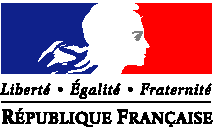 MINISTERE DES AFFAIRES SOCIALES, DE LA SANTEET DES DROITS DES FEMMES
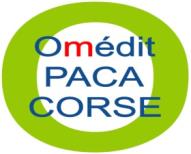 agrément aux collectivités et à l'inscription sur la liste en sus des biosimilaires de l'anti-TNF Remicade* (infliximab, MSD), Inflectra* (Hospira) et Remsima* (Biogaran, groupe Servier).
http://www.legifrance.gouv.fr/eli/arrete/2014/12/18/AFSS1428486A/jo/texte
04/02/2015
5
Inflectra*
Attention : les seules indications thérapeutiques ouvrant droit à la prise en charge de cette spécialité par l’assurance maladie sont :
– polyarthrite rhumatoïde chez l’adulte, dans l’ensemble du libellé de l’AMM ;
– rhumatisme psoriasique chez l’adulte, dans l’ensemble du libellé de l’AMM ;
– spondylarthrite ankylosante chez l’adulte, dans l’ensemble du libellé de l’AMM ;
– maladie de Crohn chez l’adulte et chez l’enfant, dans l’ensemble du libellé de l’AMM ;
– rectocolite hémorragique chez l’adulte et chez l’enfant, dans l’ensemble du libellé de l’AMM ;
– psoriasis en plaques chronique grave chez l’adulte en cas d’échec, de contre-indication ou d’intolérance à au moins deux traitements systémiques parmi la photothérapie, le méthotrexate et la ciclosporine.
04/02/2015
6
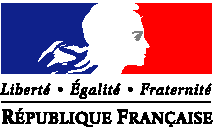 MINISTERE DES AFFAIRES SOCIALES, DE LA SANTEET DES DROITS DES FEMMES
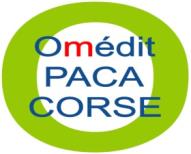 Inscription liste en sus
TUROCTOCOG ALFA : NOVOEIGHT *
FACTEUR VIII DE COAGULATION HUMAIN (FVIII) + FACTEUR VON WILLEBRAND (FVW) : VONCENTO *
http://www.legifrance.gouv.fr/affichTexte.do?cidTexte=JORFTEXT000029616757
04/02/2015
7
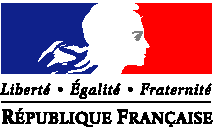 MINISTERE DES AFFAIRES SOCIALES, DE LA SANTEET DES DROITS DES FEMMES
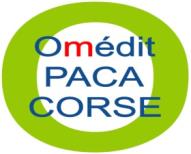 Nouvelle RTU pour Rémicade*
Maladie de TAKAYASU réfractaire aux traitements conventionnels 
www.legifrance.gouv.fr/eli/arrete/2015/1/20/AFSS1500116A/jo/texte
04/02/2015
8
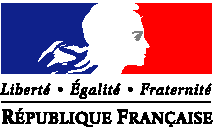 MINISTERE DES AFFAIRES SOCIALES, DE LA SANTEET DES DROITS DES FEMMES
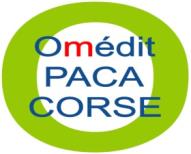 OBSERVATOIRE ECONOMIQUE DE L’HOSPITALISATION PUBLIQUE ET PRIVEE
R A P P O R T O C T O B R E 2 0 1 4
http://www.sante.gouv.fr/observatoire-economique-de-l-hospitalisation-publique-et-privee-les-rapports.html
04/02/2015
9
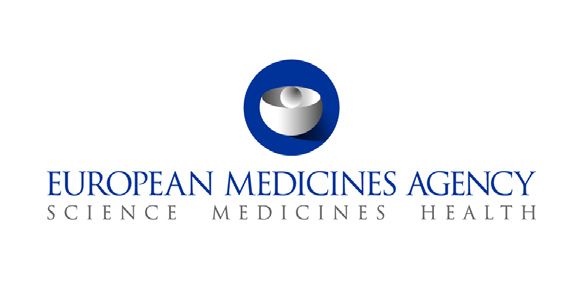 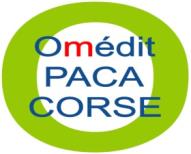 Guideline on similar biological medicinal products
http://www.ema.europa.eu/docs/en_GB/document_library/Scientific_guideline/2014/10/WC500176768.pdf
04/02/2015
10
CHMP
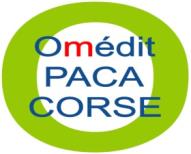 avis favorables à l'homologation de deux nouveaux antibiotiques, Orbactiv* (oritavancine,) et Sivextro* (tédizolid).
avis favorables pour cinq autres nouveaux médicaments:
Dutrebis* (lamivudine + raltégravir) dans le traitement du VIH-1 chez les patients adultes, adolescents et enfants à partir de 6 ans et pesant plus de 30 kg, en association avec d'autres antirétroviraux
04/02/2015
11
CHMP
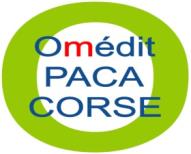 Ikervis* (ciclosporine en collyre) dans le traitement de la kératite sévère de l'adulte souffrant de sécheresse oculaire quand l'état du patient ne s'est pas amélioré malgré des larmes artificielles
Kengrexal* (cangrelor) pour une utilisation en association avec l'aspirine dans la réduction des événements cardiovasculaires thrombotiques chez l'adulte coronarien subissant une intervention coronaire percutanée qui n'a pas reçu un inhibiteur oral de P2Y12 avant l'intervention et chez qui un traitement oral avec des inhibiteurs de P2Y12 n'est pas possible ou pas souhaitable
04/02/2015
12
CHMP
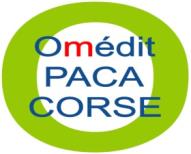 Raplixa* (fibrinogène humain + thrombine humaine) pour une utilisation comme colle biologique lorsque les traitements utilisés pendant une intervention chirurgicale sont insuffisants pour améliorer l'hémostase
Saxenda* (liraglutide déjà commercialisé sous le nom de Victoza* dans le traitement du diabète) dans l'obésité et le surpoids morbide
04/02/2015
13
CHMP
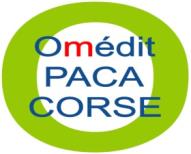 Premier avis favorable pour une thérapie cellulaire  
Holoclar* pour une utilisation en ophtalmologie, dans le traitement du déficit en cellules souches limbiques modéré à sévère, unilatéral ou bilatéral, dû à des brûlures oculaires.
Le produit est un épithélium cornéen humain autologue contenant des cellules souches et cultivé ex-vivo
administré à l'hôpital par un chirurgien "qualifié et entraîné".
04/02/2015
14
COMMISSIONEUROPÉENNE
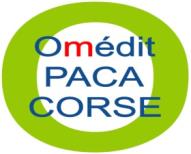 La commission européenne a autorisé la mise sur le marché de Viekirax (comprimés d’ombitasvir de paritaprevir et de ritonavir) et d’Exviera (dasabuvir), deux médicaments développés dans le traitement de l’hépatite C chronique. 
http://ec.europa.eu/health/documents/community-register/2015/20150115130446/dec_130446_fr.pdf
http://ec.europa.eu/health/documents/community-register/2015/20150115130406/dec_130406_fr.pdf
04/02/2015
15
COMMISSIONEUROPÉENNE
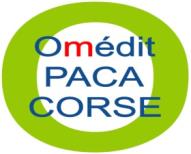 AMM européenne pour Cyramza* (ramucirumab) dans le cancer gastrique  
Medicament orphelin
http://ec.europa.eu/health/documents/community-register/2014/20141219130327/dec_130327_fr.pdf
ATU cohorte octroyée et débutée en novembre 2014
04/02/2015
16
U.S. Food and Drug Administration
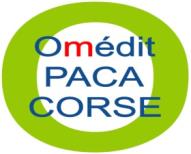 New Drugs at FDA: CDER’s New Molecular Entities and New Therapeutic Biological Products
http://www.fda.gov/downloads/Drugs/DevelopmentApprovalProcess/DrugInnovation/UCM430299.pdf
04/02/2015
17
U.S. Food and Drug Administration
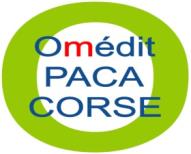 FDA approves Opdivo ™ (nivolumab) for advanced melanoma
FDA approves VIEKIRA PAK™ (Ombitasvir/Paritaprevir/Ritonavir Tablets; Dasabuvir Tablets) for the Treatment of Chronic Genotype 1 Hepatitis C
04/02/2015
18